ZAŠTITNE MJERE U NISKONAPONSKOJ MREŽI I PRIPADNIMTRANSFORMATORSKIM STANICAMA
PRAVILNIK O TEHNIČKIM NORMATIVIMA ZA ZAŠTITU NISKONAPONSKIH MREŽA I PRIPADAJUĆIH TRANSFORMATORSKIH STANICA
Ovim pravilnikom propisuju se tehnički normativi za zaštitu niskonaponskih mreža za opskrbu i razvod električne energije i pripadajućih transformatorskih stanica od previsokog dodirnog napona, od strujnog preopterećenja, od požara i od mehaničkih i dinamičkih naprezanja [1].

Previsokim (opasnim) dodirnim naponom, u smislu ovog pravilnika, smatra se trajni dodirni napon efektivnog iznosa većeg od:

125 V u transformatorskoj stanici odnosno
65 V izvan transformatorske stanice i u niskonaponskoj mreži

Trajni dodirni napon je svaki dodirni napon koji se održava više od 1 s. Ako se mjesto zemljospoja (kvara) isklapa djelovanjem odgovarajuće zaštite u vremenu kraćem od 1 s, dopušteno je da dodirni napon bude veći od gore navedenih iznosa.

Iznosi dopuštenog dodirnog napona (Ud) u ovisnosti o trajanju isklopa (t) na mjestu kvara, biraju se prema krivuljama opasnosti prema slici 1. Kao vrijeme isklopa (t) mjesta kvara uzima se vrijeme djelovanja najbliže predviđene zaštite.
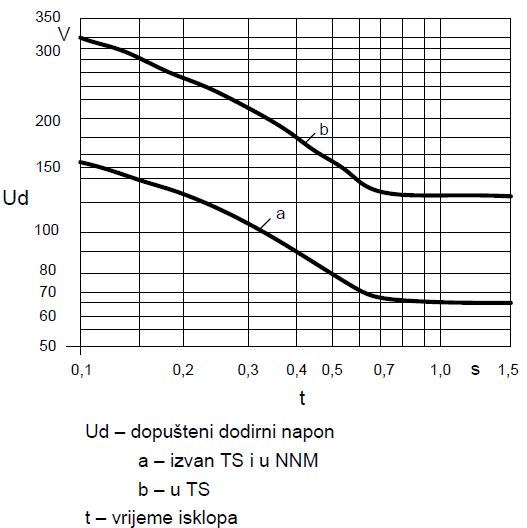 Slika 1. Krivulje opasnosti
Ako postoji mogućnost iznošenja opasnih potencijala izvan transformatorske stanice (npr. preko nulvodiča pri primjeni nulovanja, preko metalnih kabelskih plašteva i sl.) tada se dopušteni dodirni napon Ud u transformatorskoj stanici i izvan nje bira prema krivulji opasnosti  „a“ na slici 1.
Danas se sukladno EN normi i VDE propisima koriste krivulje prikazane na slici 2.
Slika 2. Najviši dopušteni dodirni napon Ud u ovisnosti o trajanju struje kvara tF
Da bi se spriječila pojava previsokih dodirnih napona u instalacijama objekata (zgrada), zbog unošenja opasnih potencijala, potrebno je u objektima (zgradama) provesti mjere izjednačenja potencijala

Djelotvornost mjera izjednačavanja potencijala provjerava se mjerenjem. Izjednačavanje potencijala uspješno je provedeno ako se mjerenjem otpora između zaštitnog kontakta električne instalacije i metalnih dijelova drugih instalacija dobije iznos manji od 2 Ω u bilo kojoj prostoriji objekta (zgrade)

Za veće objekte (zgrade) dovoljno je izvršiti mjerenja u prostorijama koje su najudaljenije od mjesta gdje je izvršeno galvansko povezivanje, na primjer mjerenjem na posljednjem katu objekta (zgrade). Pri mjerenju otpora U/I metodom, napon mjerenja ne smije prijeći 65 V, pri čemu struja mjerenja mora biti veća od 5A
UZEMLJENJE
Pod uzemljenjem podrazumijevamo galvanski spoj između metalnog uzemljenog dijela električnog uređaja, postrojenja ili neke točke mreže koje iz bilo kojeg razloga može biti pod naporom i zemlje s pomoću uzemljivača. Uzemljivači su metalni dijelovi ukopani u zemlju radi ostvarivanja galvanskog spoja uzemljenog dijela sa zemljom.

Uzemljenja se izvode iz sljedećih razloga:
da osigura sigurnost živih bića, u prvom redu ljudi, za vrijeme normalnog ili poremećenog stanja električnog sustava
da osigura ispravan rad električnih uređaja, postrojenja, mreže i instalacija
da stabilizira napon za vrijeme prijelaznog stanja i prema tome da svede na najmanju moguću vjerojatnost nastajanja kvarova za vrijeme tog stanja
da zajamči sigurnost ljudi s obzirom na napone koji se u uzemljivačkim sustavima javljaju pri najvećim strujama zemljospoja.

Uzemljenje se izvodi sustavom vodiča koji moraju svojim dimenzijama i oblikom, skupa sa slojevima okolišnog tla,spriječiti sve štetne posljedice koje nastaju pri poremećaju sustava i stvaranju napona opasnog po čovjeka i živih bića.
Uzemljivači ovisno o njihovom obliku mogu se podijeliti u nekoliko skupina:
trakasti uzemljivači
štapni i pločasti uzemljivači
mrežasti uzemljivači
kombinirani uzemljivači, odnosno sastavljeni od pojedinih osnovnih uzemljivača (najčešće od trakastih i štapnih, mrežastih i trakastih uzemljivača)
temeljni uzemljivači (tj. trakasti uzemljivač položen u betonski temelj objekta) 

U prvom redu misleći na čovjekovu zaštitu, došlo se do pojmova kao što su dodirni napon i napon koraka koji se ne smije prekoračiti ni pri kojem poremećaju električnog sustava. Da bi se ostvario dopušteni dodirni napon i napon koraka, uzemljivač mora sa okolinom zemljom pružiti što manji otpor rasprostiranja struje. 

 Obično uzemljivač sam po sebi ne pruža veliki otpor struji, pa se otpor uzemljivača u odnosu na otpor tla može zanemariti. Suprotno tome, zemlja ili bolje rečeno tlo oko uzemljivača, pruža veliki otpor struji pri rasprostiranju, te ako je velika struja rasprostiranja Iz, može nastati veliki pad napona, a time i veliki dodirni napon i napon koraka, što je posebno izraženo kada tlo ima veliki specifični otpor ρz, ili pri velikoj struji zemljospoja Iz.
Za razumijevanje uzemljivača i sustava uzemljenja, moraju se definirati sljedeći pojmovi:

Otpor rasprostiranja Rr, pod tim podrazumijevamo otpor koji prolasku struje pruža onaj dio zemlje koji se nalazi između uzemljivača i zone u kojoj se struja širi kroz toliki presjek tla da njezina gustoća postaje vrlo mala. Slojevi zemlje izvan te granice, u električnom se smislu nazivaju neutralna zemlja ili referentna zemlja. Dakle, možemo pojednostaviti i reći da je otpor rasprostiranja uzemljivača Rr, otpor između uzemljivača i neutralne zemlje.


Otpor uzemljenja Rz, čini otpor rasprostiranja Rr i otpor zemljovoda Rzv , te je Rz=Rr+Rzv . Kako je otpor zemljovoda zanemarivo male vrijednosti u odnosu na otpor uzemljenja, to se za praktična razmatranja može zanemariti i poistovjetiti otpor uzemljenja s otporom rasprostiranja, ili Rz≡Rr . To izjednačavanje ima nekoliko značenja jer se propisima i normama definira vrijednost otpora uzemljenja Rz, a ne otpora rasprostiranja Rr . S druge strane otpor uzemljivača definira se kao otpor rasprostiranja.
Ako usporedimo specifični otpor zemlje relativno dobre vodljivosti ρz=100 Ωmsa specifičnim otporom željeza ρFe (od kojeg se prave trakasti, pločasti i štapni uzemljivači) dobivamo omjer:

(1)		


Što znači da je specifični otpor zemlje milijardu puta veći od specifičnog otpora čelika, te se upravo zbog toga otpor zemljovoda može uvijek zanemariti i poistovjetiti  Rz  s Rr . Za bakrene uzemljivače taj omjer je još povoljniji jer je bakar bolji vodič. Ispitivanjem uzemljivača i sustava uzemljenja mjeri se otpor uzemljenja, a ne otpor rasprostiranja. S druge strane proračunom otpora uzemljenja utvrđuje se otpor rasprostiranja Rr , a ne otpor uzemljenja Rz . Otpor uzemljenja može se izraziti kao omjer napona Uz , između uzemljivača i neutralne zemlje i struje Iz , koja struji kroz uzemljivač u zemlju, te je:

(2)
Struja uzemljenja Iz, protiče u zemlju preko istosmjerna ili izmjenična uzemljivača, tehničke frekvencije 50 Hz ili 60 Hz, ili pak nekih viših frekvencija, i to obično u slučaju kvara kad je uzemljivač obvezni dio strujnog kruga. To je u slučaju kad je uzemljena neutralna točka transformatora ili generatora u elektroenergetskom sustavu, te takve uzemljivače nazivamo pogonskim ili radnim uzemljivačima, jer su stalni dio strujnog kruga.


Udarni ili impulsni otpor uzemljenja Ri , mjerodavan je za odvođenje struje groma koja ima oblik kratkog impulsa. Pri provođenju takvih impulsnih struja, impulsni otpor uzemljenja Ri nema istu vrijednost kao pri provođenju izmjenične struje tehničke frekvencije ili istosmjerne struje, i ima veću ili manju vrijednost u ovisnosti od duljine uzemljivača,oblika i trajanja prenaponskog vala, te specifičnog otpora tla. A to znači da što je duži uzemljivač udarni otpor uzemljenja Ri je manji, i što je kraći uzemljivač veći je udarni otpor, dakako da tu u obzir treba uzeti oblik i trajanje čela prenaponskog vala, kao i specifičnog otpora tla, ali i ostale možebitne okolnosti koje mogu utjecati na Ri , kao npr. jačina i struja groma.
Otpornost tla ρz, najvažniji je ulazni podatak pri proračunu otpora uzemljenja. Procjenjuje se na osnovni izvida i analize strukture tla ili kao najbolji slučaj mjerenja otpornosti tla na površini i dubini u kojoj se polaže uzemljivač. Otpornost tla ρz treba razumjeti kao specifični električni otpor tla i ima dimenziju Ωm. Pri tom ispitivanju potrebno je utvrditi vlažnost i temperaturu tla na dubini ispitivanja tla. To je potrebno kako bi se što točnije utvrdila vrijednost otpornosti tla kao najvažnijeg podatka u proračunu otpora uzemljenja i razdiobe potencijala oko uzemljivača. Slojevi tla bliže uzemljivaču pružaju veći otpor struji od ovih udaljenijih zbog manjeg presjeka za istu debljinu sloja. Zbog toga prvi slojevi troše veći dio ukupnog napona uzemljivača od oni koji su udaljeniji od uzemljivača. Otpor uzemljenja ne ovisi sam o obliku, dimenzijama i broju uzemljivača, nego i o otpornosti tla i dubini ukopa uzemljivača.


Dodirni napon Uz, je razlika potencijala između napona uzemljivača Uz kroz koji teče struja zemljospoja Iz (pri nekom poremećaju sustava) i napon na kojem je osoba dodirnula uzemljenu strukturu. Razumljivo je da ta razlika potencijal u funkciji udaljenosti od uzemljivača, te se dodirni napon definira na udaljenost od 1 metar. Dodirni napon Ud kroz osobu koja je dodirnula uzemljenu strukturu generira određenu struju.
Napon koraka Uk, je razlika potencijala između stopala kada osoba ili živo biće hoda po površini zemlje gdje postoji razdioba potencijala položenog uzemljivača. Napon koraka ovisi o duljini koraka, te se definira razmakom stopala od 1 metar. Namjerno je spomenuto živo biće, a ne samo čovjek, jer se u praksi susreću problemi zaštite živih bića (najčešće četveronožaca, konj, goveda i sl.) koji stradavaju zbog napona koraka, naime, zbog većeg razmaka nogu dolaze pod veći napon koraka od čovjeka.
Vrste uzemljenja
Prema namjeni koji imaju u pogonu uzemljenja se mogu podijeliti na četiri osnovne vrste:

pogonsko ili radno uzemljenje

zaštitno uzemljenje

gromobransko uzemljenje ( tj. uzemljenje sustava, zaštite od munje)

združeno uzemljenje
Pogonsko ili radno uzemljenje
Pogonsko uzemljenje slika 3., karakterizirano je time da je na zemlju spojena točka postrojenja koja pripada strujnom krugu, pa je tako sam strujni krug galvanski spojen sa zemljom. 

Na slici 3. prikazali smo uzemljenje nultočke preko transformatora kao najčešće pogonsko ili radno uzemljenje. No, i bilo kakvo drugo uzemljenje može (kruto ili neposredno uzemljenje zvjezdišta, uzemljenje zvjezdišta preko otpora, reaktancije ili impedancije, uzemljenje nultog vodiča niskonaponske mreže) spada u pogonsko uzemljenje. Pogonsko uzemljenje je uzemljenje metalnih dijelova koji pripadaju strujnom krugu električnog postrojenja.
Slika 3. Pogonsko kruto uzemljenje zvjezdišta transformatora
Radno uzemljenje služi za povezivanje određenih točaka električnog glavnog postrojenja sa zemljom, jer uobičajeni i normalni rad pogona i postrojenja to zahtjeva. Tu spada neposredno ili posredno uzemljenje nultočke energetskog transformatora i uzemljenja zvjezdišta primarnih namota zbog jednopolnih naponskih mjernih transformatora spojenih u zvijezdu.
Zaštitno uzemljenje
Zaštitno uzemljenje karakterizirano je time što je sa zemljom spojena točka postrojenja koja ne pripada strujnom krugu i koja ne smije doći u galvansku vezu sa strujnim krugom, ali ne može se izbjeći da do takve veze dođe zbog kvara izolacije. Na slici 4., prikazano je uzemljenje konstrukcijskih dijelova postrojenja (npr.nosači izolatora) kao tipičan primjer takvog uzemljenja.

Na zaštitno uzemljenje priključuju se metalni dijelovi svih elemenata električnog postrojenja, koji normalno nisu pod naponom i ne smiju biti pod naponom, a sve se to radi u svrhu zaštite, prije svega ljudi, a potom i ostale elektroničke opreme. U zaštitno uzemljenje spadaju, uzemljenje sekundara strujnih i naponskih mjernih transformatora, kućišta svih aparata, noseće opreme, zaštitnih rešetki, ručica za upravljanje, dozemnih noževa rastavljača, itd. 

Možemo zaključiti da je zaštitno uzemljenje izravno uzemljenje metalnih dijelova električnog postrojenja koji ne pripadaju strujnom krugu radi zaštite ljudi od dodirnog napona i napona koraka.
Slika 4. Zaštitno uzemljenje konstrukcijskih dijelova
Gromobransko uzemljenje
Gromobransko uzemljenje, koje vidimo na slici 5., služi za odvod struje munje u zemlju tj. struje prouzrokovane atmosferskim pražnjenjima, spajajući gromobransku instalaciju s gromobranskim uzemljivačem. Gromobransko uzemljenje može biti odvojeno ili zajedničko sa zaštitnim i pogonskim uzemljenjem (gdje već govorimo o združenom uzemljenju).

Gromobransko uzemljenje treba dimenzionirati za uvjete impulsne struje groma (munje ), pa se zbog toga naziva još i impulsni uzemljivač. Dakle, važno je napomenuti da gromobransko uzemljenje obavlja svoju funkciju isključivo i samo za vrijeme trajanja prenapona i atmosferskog pražnjenja.
Slika 5. Gromobransko uzemljenje
Združeno uzemljenje
Združeno uzemljenje, slika 6., je spajanje dvaju ili više različitih vrsta uzemljenja na jedan uzemljivač, na primjer pogonskog i zaštitnog uzemljenja ili pogonskog, zaštitnog i gromobranskog uzemljenja, te zbog toga združeno uzemljenje mora zadovoljiti uvjete svih vrsta uzemljenja koja se spajaju zajedno.

Pogonsko uzemljenje stalno obavlja svoju funkciju za vrijeme rada elektroenergetskog sustava, gromobransko uzemljenje svoju funkciju obavlja samo za vrijeme prenapona i atmosferskih pražnjenja, a zaštitno uzemljenje funkciju obavlja za vrijeme trajanja kvara na izolaciji ili beznaponskim dijelovima sustava. 

Ukoliko pojedina uzemljenja imaju dvojaku funkciju, npr. , uzemljenje željeznog ili betonskog stupa dalekovoda sa zaštitnim užetom ima funkciju zaštitnog uzemljivača i gromobranskog uzemljivača, u tom slučaju za te uvjete rad uzemljivači se moraju dodatno projektirati i razmotriti, a sustav takvog uzemljenja i uzemljivača mora pojedinačno zadovoljiti svaki zahtjev pojedine vrste uzemljenja koje je spojeno na jedan uzemljivač tzv. združeno uzemljenje.
Slika 6. Združeno uzemljenje
UZEMLJIVAČI
Na otpor rasprostiranja uzemljivača ili sustava uzemljenja utječe, osim otpornosti tla i izvedba i oblik uzemljivača. Također o obliku uzemljivača jako ovisi potencijal površine tla koji je dalje odgovoran za previsoki dodirni napon i napon koraka.

Poznate su sljedeće vrste uzemljivača:

površinski uzemljivač

dubinski uzemljivač

temeljni uzemljivač

prirodni uzemljivač
Površinski uzemljivač
Sam naziv tih uzemljivača kaže da su to uzemljivači koji se polažu u tlo na maloj dubini. S obzirom na povremeno isušivanje ili zamrzavanje gornjeg sloja tla polažu se na dubinu 0,5 do 1 m usporedno s površinom zemlje. Površinski se uzemljivači upotrebljavaju pretežito u površinski raširenijim postrojenjima elektrana i transformatorskih stanica, u takvim postrojenjima na te se uzemljivače priključuju brojni veliki dijelovi postrojenja, pa nema potrebe izvoditi mnoštvo pojedinačnih izvoda na uzemljenje. 

Pri polaganju željezne trake u tlo može se postići manji otpor rasprostiranja ako se traka postavi okomito (na nož), a ne vodoravno. Na taj se način, u pravilu, može postići jednoličnija gustoća zemlje u neposrednoj blizini uzemljivača. 

Dimenzije nekih materijala trebaju biti npr.:
pocinčane željezne trake:
                                  • 25 mm х 4 mm
                                  • 30 mm х 3,5 mm
                                  • 40 mm х 3 mm
pocinčano okruglo željezo:
                                  • promjer  > 10 mm
S obzirom na raspored u zemlji i pojedinačno različit otpor rasprostiranja, površinski se uzemljivači dijele na:

vodoravno položeni uzemljivač

zrakasti uzemljivač

prstenasti uzemljivač

mrežasti uzemljivač
Vodoravno položeni uzemljivači
Kad se govori o vodoravnom uzemljivaču, u pravilu se misli na pojedinačni uzemljivač položen u obliku trake, okrugle žice ili užeta. U razdjelnim se mrežama može za polaganje uzemljivača upotrijebiti npr. kabelske rovove ili građevinske jame i tako poboljšati sustav uzemljenja. Iskustvo pokazuje da vođenje uzemljivača u kabelskom rovu do udaljenosti od 200 do 300 m daje dobar otpor rasprostiranja.

 Prilikom ukapanja uzemljivača treba voditi računa da se uzemljivač dobro poveže sa zemljom, te u neposrednoj blizini uzemljivača dobro natisnuti. Za razmak ravno položenih uzemljivača vrijedi iskustveno pravilo: udaljenost mora biti jednaka najmanje trostrukoj duljini uzemljivača.
Zrakasti uzemljivač
Često se umjesto usporednog polaganja pojedinih uzemljivača upotrebljava kombinacija vodoravnih uzemljivača u zvjezdanom obliku. Da bi se pri tom rasporedu uzemljivača što više smanjio međusobni utjecaj, kut među pojedini zrakama ne treba biti manji od 60°. Ako su pojedine zrake pri najmanjem kutu dulje od 3 m, otpor se rasprostiranja može izračunati približno kao pri dugom vodoravnom uzemljivaču.

(3)		


Za duljinu L treba u formulu uvrstiti ukupnu duljinu svih zraka zrakastog uzemljivača. Poseban je slučaj zrakastog uzemljivača s četiri zrake jednake duljine koje se sijeku pod kutom od 90°. Otpor rasprostiranja takvog uzemljivača relativno je jednostavno izračunati, a uzemljivač se upotrebljava obično za odvod struje munje sa stupova dalekovoda.
Prstenasti uzemljivač
Prstenasti je uzemljivač površinski uzemljivač u obliku prstena. U tu vrstu uzemljivača spadaju i uzemljivači čiji je oblik približno prstenasti, pa čak i uzemljivači kvadratičnog oblika. Prstenovi mogu biti položeni kao otvoreni ili zatvoreni. Ako promjer prstena iznosi više od 2 m, otpor se rasprostiranja može također približno odrediti uz pomoć formule za dugi vodoravni uzemljivač. Umjesto duljine L  računat će se u jednadžbi s opsegom prstena πD. Točna formula za izračun glasi: 

(4)		


Prstenasti uzemljivači upotrebljavaju se posebno za oblikovanje potencijala nekih uređaja ili stupova nadzemnih vodova, a u posebnim slučajevima i kombinirano sa zrakastim uzemljivačima.
Mrežasti uzemljivači
Mrežasti uzemljivač je poseban oblik složenog uzemljivača. Sastoji se od mreže s više ili manje jednolikih pravokutnih petlji. Otpor rasprostiranja takvog uzemljivača može se izračunati približno uz pomoć izraza za otpor kružnog pločastog uzemljivača, pri čemu se umjesto površine kruga, uvrštava ukupna površina mrežastog uzemljivača.
Dubinski uzemljivači
Dubinski se uzemljivači ukopavaju okomito u zemlju  često do većih dubina da bi se iskoristila bolja vodljivost dubljih slojeva zemlje. Ako tlo nije suviše tvrdo ili stjenovito, prednost imaju baš dubinski uzemljivači jer se uz manje troškova radova, pogotovo ako su potrebna skupa popravljanja površine, može postići potreban otpor rasprostiranja. 
Kao dubinski uzemljivači pretežito se upotrebljavaju puni pocinčani štapovi, cijevi ili profilirani štapovi duljine približno 1,5 m, koji se međusobno spajaju da bi se ostvario zahtjevni otpor rasprostiranja. Tako se teorijski mogu postići dubine od više desetaka metara. U pravilu ne bi trebalo povećavati uzemljivače na više od 15 m ( 10 štapova po 1,5 m ). Za otpor rasprostiranja dubinskih uzemljivača je slojevitost tla. Ima li tlo relativno jednoliku otpornost, u izračunu treba uzeti srednju vrijednost. Otpornost rasprostiranja dubinskog uzemljivača može se i matematički izračunati iz sljedećeg izraza:

(5)		

U stvarnosti, međutim, homogeno se tlo rijetko susreće, pa se mora uzeti u obzir promjena otpornosti tla u ovisnosti o dubini.
Za razmak dubinskih uzemljivača vrijedi pravilo:

razmak među uzemljivačima mora biti najmanje dvostruko veći od aktivne duljine uzemljivača.

Za suzbijanje uzemljivačkih štapova upotrebljavaju se različiti postupci:

zabijanje uzemljivača

zabijanje ispiranjem

zabijanje bušenjem

Pri svakom postupku važno je stalno mjeriti otpor rasprostiranja uzemljivača. Od velike je pomoći ako se svaka izmjerena vrijednost unese na dvostruki logaritamski papir dase predoči učinkovitost zabijanja.
Temeljni uzemljivači
Djelovanje temeljnog uzemljivača sastoji se u poboljšanju učinkovitosti glavnog sustava za izjednačavanje potencijala. Temeljni je uzemljivač pogodan za uzemljenje elektroenergetskih postrojenja, za zaštitu od munje i kao pogonsko uzemljenje. Temeljni se uzemljivač polaže u temelje vanjskih zidova zgrade ili u njezinu temeljnu ploču. Osim željezne trake dimenzija 30 mm х 3,5 mm možemo upotrijebiti i okruglo željezo. 

Pocinčano željezo propisano je samo u području izvoda s uzemljenja, ali se u praksi cijeli temeljni uzemljivač polaže pocinčan. Izvod uzemljenja mora biti izveden u duljini od 1,5 m u blizini kućnog ( elektroenergetskog ) priključka. Otpor rasprostiranja temeljnog uzemljivača u praksi je približno 1 Ω do 10 Ω. Pri polaganju u beton praktički se ne pojavljuju sezonska kolebanja otpora rasprostiranja.
Prirodni uzemljivači
Osim namjerno u zemlju položenih kovinskih dijelova za potrebe uzemljenja i ostali vodljivi kovinski dijelovi u  zemlju mogu također pod određenim uvjetima postati uzemljivači iako nisu prvotno određeni za tu namjenu. Ako postoje takvi prirodni uzemljivači, u pravilu ih je korisno uključiti u ukupan sustav uzemljenja, s obzirom na to da oni većinom imaju mali otpor rasprostiranja. 

Pretpostavka je za njihovo spajanje na sustav uzemljenja, da imaju dobar kontakt sa zemljom. Ne smiju biti izolirani zaštitom od korozije. Osim toga, njihova se izvorna funkcija ne smije ugroziti time što su postali uzemljivačima. Takvi su prirodni uzemljivači svi željezni i armiranobetonski dijelovi u zemlji kao npr. potporni zidovi od profilnog željeza, temelji zgrada, temelji stupova i  konstrukcija, a u ograničenom opsegu i odbojnici na cestama. Poseban su slučaj kabeli s uzemljivačkim učinkom, kovinske spojnice i cjevovodi.
PRIMJENA ZAŠTITNIH MJERA U TRANSFORMATORSKIM STANICAMA
Izbor uzemljenja i uzemljivača, a i njihovo dimenzioniranje, obavlja se ovisno o parametrima visokonaponske (VN) i niskonaponske (NN) mreže, vodeći računa o toplinskoj stabilnosti uzemljivača i o zaštiti od previsokih dodirnih napona u transformatorskim stanicama, niskonaponskoj mreži i instalacijama potrošača [1].

Uzemljivači transformatorskih stanica (TS-a) moraju toplinski podnijeti struje različitih kratkih spojeva u VN i NN mreži ovisno o vrsti uzemljenja neutralne točke VN mreže i ovisno o načinu izvođenja uzemljenja transformatorskih stanica.

Računska provjera i dimenzioniranje uzemljivača prema toplinskim naprezanjima obavlja se za slučaj dvostrukog zemljospoja (koji je moguć jedino u VN mreži čija je neutralna točka izolirana ili je primijenjena kompenzacija struje zemljospoja), u ovim slučajevima:

ako trajanje jednostrukog zemljospoja nije ograničeno na najviše 2 h,

ako se svaki dvostruki zemljospoj ne isklapa djelovanjem zaštite bez vremenske odgode
Proračun uzemljivača TS-e prema toplinskom naprezanju u gornjim slučajevima obavlja se prema veličini dijela struje dvostrukog zemljospoja koji prolazi kroz uzemljivač TS i zemlju. Taj se dio dobiva množenjem ukupne struje dvostrukog zemljospoja s redukcijskim faktorom, kojim se obuhvaća utjecaj metalnih plašteva VN kabela i ostalih metalnih dijelova koji se veže na uzemljenje TS, na raspodjelu struje kvara u TS. 
Za nadzemne VN vodove bez zaštitnog užeta redukcijski faktor iznosi r = 1. Za kabelske vodove i nadzemne vodove sa zaštitnim užetom r < 1. Točan iznos redukcijskog faktora određuje se mjerenjem. Za proračun redukcijskog faktora kabela mogu se uzeti i podaci proizvođača kabela, a i rezultati mjerenja izvršenih u sličnim uvjetima.
Kao ukupna struja dvostrukog zemljospoja, u smislu ovog pravilnika, uzima se iznos struje koji je jednak 80% od struje tropolnog kratkog spoja.  
U TS se u pravilu, izvodi združeno uzemljenje. Iznimno, radno (pogonsko) i zaštitno uzemljenje izvode se kao posebna uzemljenja.
Ako je udovoljeno uvjetima za korištenje združenog uzemljenja, onda se, u pravilu, u TS izvodi samo zaštitno uzemljenje i na njega priključuje neutralni vodič (nulvodič).
Iznimno, u TS-a s nadzemnim vodovima visokog i niskog napona (npr. TS u obliku „tornja“ ili na stupu), radno (pogonsko) i zaštitno uzemljenje izvode se odvojeno i naknadno međusobno povežu, ako postoje uvjeti za korištenje združenog uzemljenja.
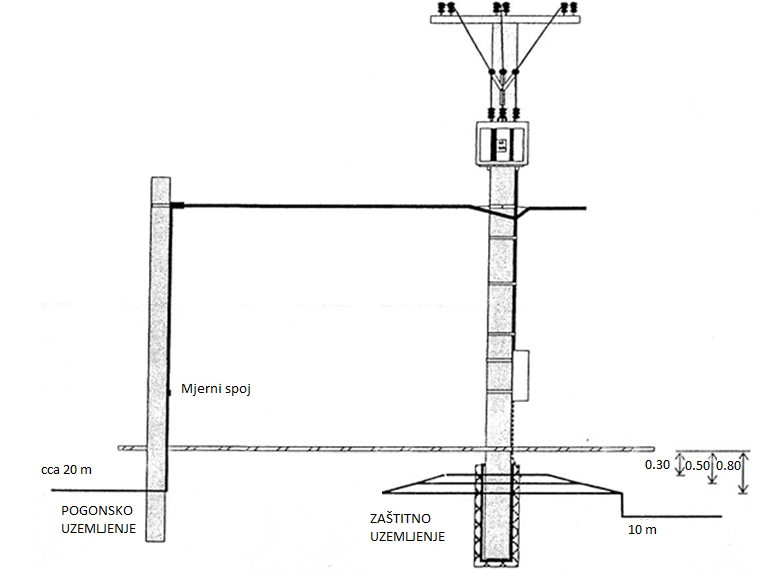 Slika 7.1. Odvojeno uzemljenje u transformatorskoj stanici sa zračnim priključkom
Slika 7.2. Odvojeno uzemljenje u transformatorskoj stanici sa zračnim priključkom
Slika 8. Odvojeno uzemljenje u transformatorskoj stanici s kabelskim NN priključkom
Zaštitno uzemljenje transformatorske stanice sastoji se od uzemljivača zaštitnog uzemljivača na koji se vežu:
svi metalni dijelovi VN i NN naprava i kućišta energetskog transformatora,
metalni plaštevi i ekrani energetskih kabela,
sekundarni strujni krugovi mjernih transformatora,
uzemljenje VN namota jednopolno izoliranih naponskih transformatora,
odvodnici prenapona,
neutralni vodič (nulti vodič) niskonaponske mreže, ako se zaštitno uzemljenje koristi kao združeno uzemljenje,
ostali uzemljivači koji mogu utjecati na smanjenje ukupnog otpora zaštitnog uzemljenja

Ako se transformatorska stanica izvodi kao poseban slobodno postavljeni objekt, onda se uzemljivač zaštitnog (združenog) uzemljenja, u pravilu, izvodi s jednom ili dvjema pravokutnim konturama i cijevnim uzemljivačima (sondama) na kutovima vanjske konture. Umjesto unutarnje konture, u TS s armiranobetonskim ili metalnim vanjskim zidovima može se koristiti uzemljivač u temelju transformatorske stanice.
Ako iz tehničkih i ekonomskih razloga nije opravdano postavljanje cijevnih uzemljivača (sondi u krševitom zemljištu), uzemljivač zaštitnog (združenog) uzemljenja izvodi se na način koji najviše odgovara lokalnim uvjetima. 
Ako se transformatorska stanica izvodi u sklopu nekoga drugog objekta (zgrade), uzemljivač zaštitnog (združenog) uzemljenja izvodi se u ovisnosti o lokalnim uvjetima, raspoloživom prostoru i ekonomičnosti gradnje.
Ako objekt (zgrada) u koji se smješta TS ima izveden temeljni uzemljivač, taj se uzemljivač upotrebljava i za zaštitno (združeno) uzemljenje transformatorske stanice. 
Ako se TS napaja s pomoću VN kabela s metalnim plaštevima vodljivim prema zemlji, pri proračunu otpora zaštitnog (združenog) uzemljenja treba uzeti u obzir ulogu tih plašteva kao uzemljivača. Za proračun može se koristiti analogija s trakastim uzemljivačima, uzimajući da metalni kabelski plašt ima oko dva puta veći otpor rasprostiranja od otpora rasprostiranja trakastog uzemljivača iste duljine. U tom slučaju vodi se računa o pravcima polaganja kabela, a i o činjenici da se utjecaj kabela kao uzemljivača očituje na duljini od najviše 500 m od transformatorske stanice.
U NN mreži 3 x 400 / 230 V, neutralnu točku mreže treba izravno uzemljiti spajanjem s radnim (pogonskim) uzemljenjem. Radno se uzemljenje, u pravilu, povezuje sa zaštitnim uzemljenjem (združeno uzemljenje), a iznimno se izvodi kao posebno uzemljenje.
Ako je odvajanje radnog i zaštitnog uzemljenja uvjet za sprječavanje pojave i održavanja opasnih dodirnih napona u transformatorskoj stanici i niskonaponskoj mreži, onda nije dovoljno samo fizičko odvajanje tih uzemljenja, već treba mjerenjem utvrditi da između njih ne dolazi do prenošenja električnog potencijala.

Smatra se da su radno i zaštitno uzemljenje uspješno razdvojeni ako se na jednom uzemljenju ne može pojaviti potencijal veći od 40% potencijala drugog uzemljenja, s tim što uzemljivači tih dvaju uzemljenja trebaju biti međusobno udaljeni najmanje 20 m. 

Osim toga mora biti udovoljeno i ovim uvjetima:

niskonaponski kabelski priključci iz transformatorske stanice do prvog stupa odnosno priključne kutije moraju biti izvedeni s kabelima s izoliranim plaštem, a kabelske glave na tim priključcima u TS moraju biti od izolacijskog materijala

u instalaciji za vlastite potrebe TS ne smije se primijeniti TN sustav (nulovanje)

neutralni vodič u TS mora biti postavljen izolirano u odnosu prema metalnim dijelovima vezanim za uzemljenje
Ako radno uzemljenje treba biti odvojeno od zaštitnog uzemljenja, tada se radno uzemljenje, u pravilu, izvodi:

s pomoću jednog posebnog uzemljivača (npr.: u obliku trokuta sa sondama u vrhovima trokuta) koji se s pomoću kabela s izoliranim plaštem spaja s neutralnim vodičem na niskonaponskoj razdjelnoj ploči u transformatorskoj stanici, ili

s pomoću uzemljivača kod stupova ili objekata niskonaponske mreže u području promjera 200 m oko transformatorske stanice.
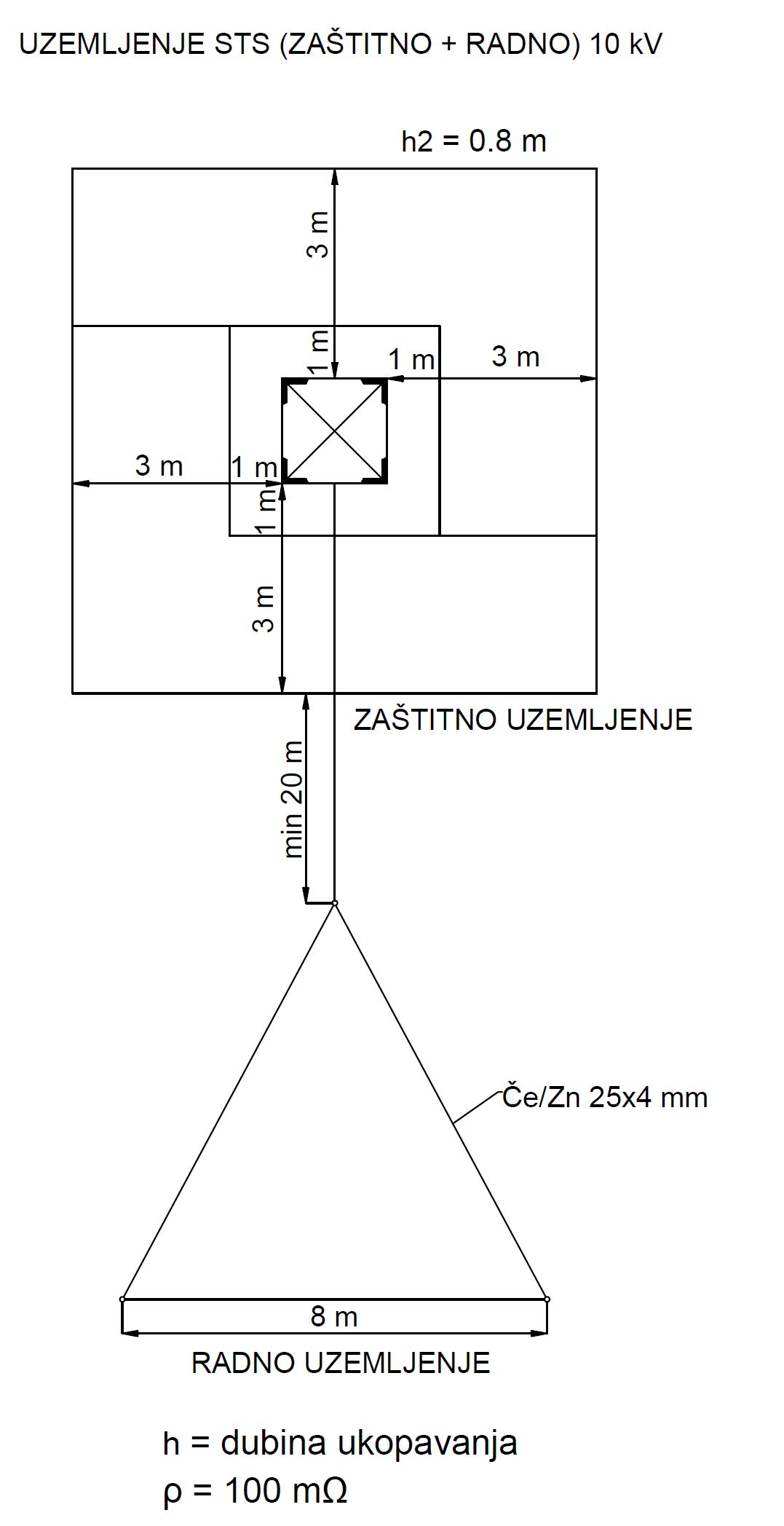 Slika 9. Uzemljenje STS (zaštitno + radno) 10 kV